Elternabend der 8. Jahrgangsstufe
Ziele des Landesvorhabens
Kein Abschluss ohne Anschluss…

schafft ein verbindliches Gesamtsystem für alle Schulen in NRW ab der 8. Klasse

unterstützt die Schülerinnen und Schüler  bei der Beruflichen Orientierung, der Berufswahl und dem Übergang in Studium oder Ausbildung 

betont die Bedeutung der Eltern im Berufswahlprozess ihrer Kinder
Das Ziel ist eine Anschlussperspektive nach der Schule und die  Vermeidung von Warteschleifen!
2
Wer in Wuppertal mitmacht
beauftragt Kommunale Koordinierungsstelle  (KoKo)
Jahrgangsstufe 10
Jahrgangsstufe 8
Jahrgangsstufe EF
Q1 und Q2
Jahrgangsstufe 9
Curriculum, Berufswahlpass, halbjährliche Beratung
Potenzial-analyse
 1 Tag
Berufs-feld-erkun-dung
im Betrieb
Schülerpraktikum
Praxiselemente Sek II in Uni oder Betrieb
Workshop Standortbestimmung
Praxiskurse
Selfassessmenttool
Workshop Entscheidungs-kompetenz I
Langzeitpraktikum
Potenzial-analyse 
2 Tage für Förder-schüler optional SuS im GL
Anschluss- verein-barung /
EcKo
Koordinierte  Übergangs-gestaltung für  Abschlussklassen
Workshop Entscheidungs-kompetenz II
Berufs-feld-erkun-dung bei Trägern
Anschlussverein-barung/EcKo
Sprachreduzierte Potenzialanalyse +
Berufsfelder-kundung + Praxiskurse für Neuzugewanderte
Koordinierte  Übergangsgestaltung
Potenzial-analyse  STAR
Durchgehende Elemente ab 8.Jg. bis Abschluss
Verpflichtendes Standardelemente Sek. I
Standardelemente für ausgewählte SuS Sek. I
Verpflichtendes Standardelemente Sek. II
Kommunale Koordinierung  Wuppertal
April 2019
4
Jahrgangsstufe 10
Jahrgangsstufe 8
Jahrgangsstufe EF
Q1 und Q2
Jahrgangsstufe 9
Curriculum, Berufswahlpass, halbjährliche Beratung
Potenzial-analyse
 1 Tag
Berufs-feld-erkun-dung
im Betrieb
Schülerpraktikum
Praxiselemente Sek II in Uni oder Betrieb
Workshop Standortbestimmung
Praxiskurse
Selfassessmenttool
Workshop Entscheidungs-kompetenz I
Langzeitpraktikum
Potenzial-analyse 
2 Tage für Förder-schüler optional SuS im GL
Anschluss- verein-barung /
EcKo
Koordinierte  Übergangs-gestaltung für  Abschlussklassen
Workshop Entscheidungs-kompetenz II
Berufs-feld-erkun-dung bei Trägern
Anschlussverein-barung/EcKo
Sprachreduzierte Potenzialanalyse +
Berufsfelder-kundung + Praxiskurse für Neuzugewanderte
Koordinierte  Übergangsgestaltung
Potenzial-analyse  STAR
Durchgehende Elemente ab 8.Jg. bis Abschluss
Verpflichtendes Standardelemente Sek. I
Standardelemente für ausgewählte SuS Sek. I
Verpflichtendes Standardelemente Sek. II
Kommunale Koordinierung  Wuppertal
April 2019
5
Potenzialanalyse
Die Potenzialanalyse … 
ist der Startschuss für die Auseinandersetzung mit deneigenen Potenzialen und  Interessen in Bezug auf berufliche Perspektiven -mit oder ohne Studium- 

stellt die Jugendlichen in den Mittelpunkt; sie sollen ihre Fähigkeiten und Interessen entdecken und werden dabei mit intensiv beraten

nimmt Bezug auf Berufsfelder, sie gibt keine Berufs- oder Studienempfehlungen

gibt Anhaltspunkte für die Berufsfelderkundung bzw. das Schulpraktikum

Schülerinnen und Schüler mit Beeinträchtigungen oder Schwerbehinderungen können an für sie zugeschnittenen Potenzialanalysen teilnehmen, bitte wenden Sie sich an die Lehrer.
6
Berufswahlpass
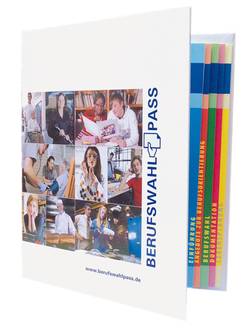 Alle Jugendlichen, die an einer Potenzialanalyse teilnehmen, erhalten einen Berufswahlpass.

Im Berufswahlpass sammeln die Jugendlichen alles rund um die Berufliche Orientierung. Er ist die Grundlage für gemeinsame Überlegungen mit Eltern, Lehrern oder Berufs/Studienberatern und sollte zu allen Beratungsgesprächen mitgenommen werden.

Alle Schritte bauen aufeinander auf und sorgen für mehr Klarheit bei der Entscheidungsfindung.

Als Fazit wird gemeinsam eine realistische berufliche Perspektive erarbeitet.
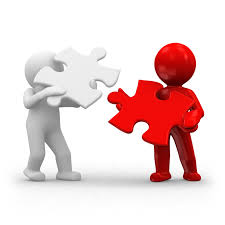 7
[Speaker Notes: .]
Berufsfelderkundung
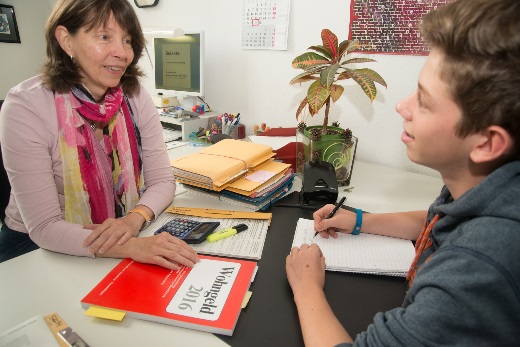 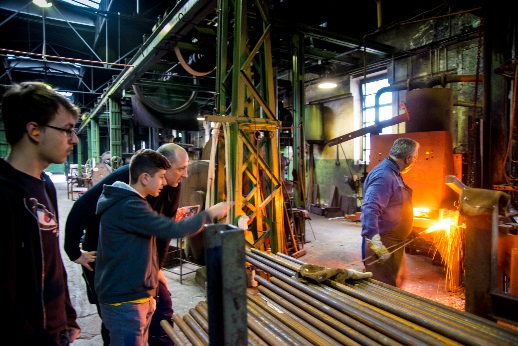 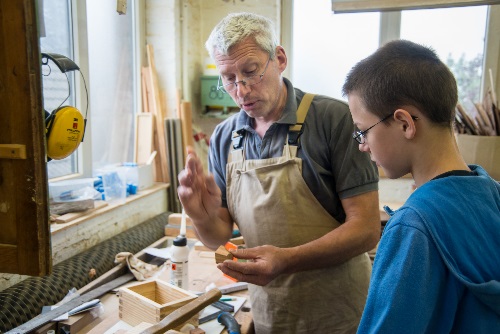 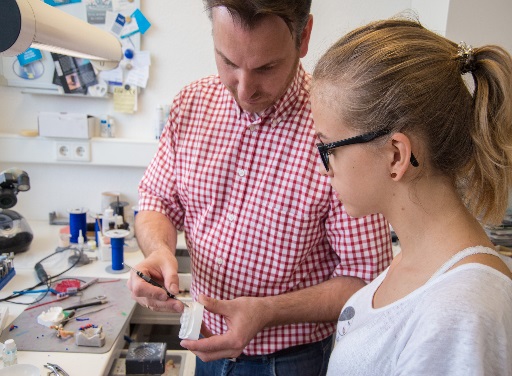 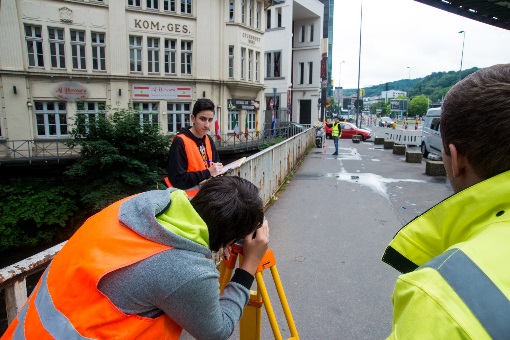 Die Jugendlichen lernen in drei eintägigen Berufsfelderkundungen Betriebe und Betriebs-
abläufe in der Praxis kennen.
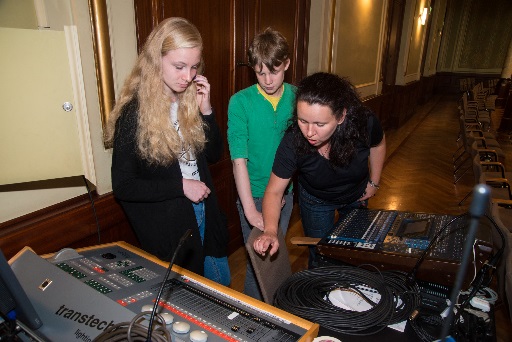 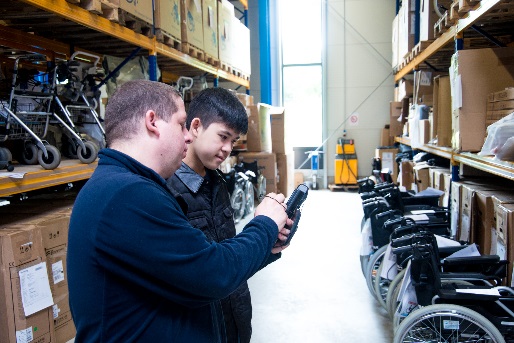 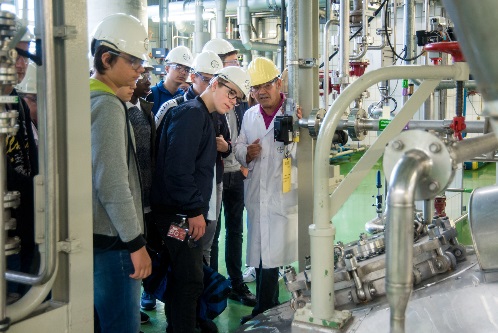 8
[Speaker Notes: .]
Berufsfelderkundung
9
[Speaker Notes: Was ist eine Berufsfelderkundung?  
	
Die Berufsfelderkundung ist den Schüler-innenpraktika vorgeschaltet und bietet einen Erstkontakt zur Berufswelt, dies geschieht vor Ort z.B. durch praktische Übungen und kleine Arbeitsproben, dem Austausch mit Auszubildenden und Ausbilder_innen sowie dem Besuch einzelner Arbeitsplätze und Erläuterung zu den dortigen Tätigkeiten. 
Ziel: SuS bewerben sich gezielter um Praktikumsstellen, wenn sie eine klare Vorstellung haben. 
Jeder SuS soll drei verschiedene Berufsfelder kennenlernen.
Wie finden wir für SuS drei eintägige Praktika?
Der Girls´und Boys Day zählt als eine Berufserkundung
Ihre Partnerbetriebe können Angebote zur Verfügung stellen
Die Schule organisiert selbst die Suche weitere Plätze selbst.
Sie bedienen sich des Buchungsportals, dass die KoKo zur Verfügung stellt. Es handelt sich um ein onlinegestütztes Portal, in dem die Betriebe  ihre Angebote einstellen. Die Lehrer_innen legen die Klassen an, hierauf können die SuS die Angebote der Betriebe sichten und bei Interesse sich vormerken. Aber Sie die Lehrer _innen sind Bestimmer_innen des Verfahrens, d.h. nur wenn sie die Vormerkung freigeben, weil es das passende Angebot ist, gilt es als gebucht. Das Online-Portal bietet den Lehrer_innenn wie den Schüler_innen verschiedene Listenfunktionen, d.h. sie können auf der Ebene jeder_s einzelnen  Schülers_in erkennen wer wann wo ist, und wie viele Berufsfelderkundungen bereits gebucht worden sind. Sie können auch auf Klassenebene solche Listen abrufen.]
Mögliche Berufsfelder bei den Bildungsträgern
10
Wie können Sie Ihre Kinder unterstützen?
Sie spielen bei der Berufs- und Lebensplanung Ihres Kindes eine wichtige Rolle!

Stehen Sie Ihrem Kind zur Seite, indem Sie:

sich mit Ihrem Kind über möglichst viele Berufe informieren

die Informations- und Beratungsangebote nutzen

Ihr Kind berufliche Erfahrungen  sammeln lassen
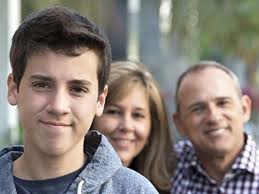 Sprechen Sie mit Ihrem Kind über seine/ihre Ideen, Erfahrungen und Perspektiven, machen Sie Mut und fördern das Durchhaltevermögen bei der Berufs und Studienorientierung.
11
[Speaker Notes: .]
Informationen finden Sie auch hier
www.schule-beruf.wuppertal.de
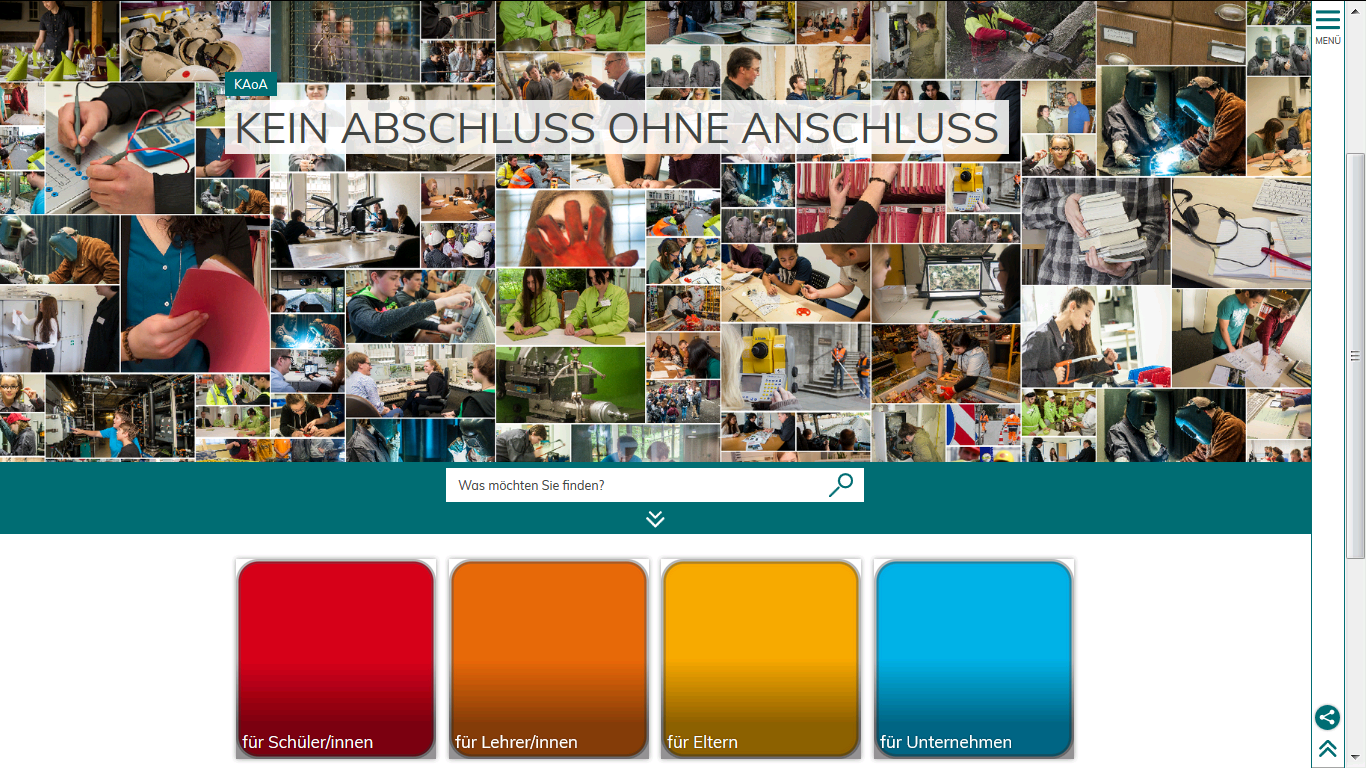 12
[Speaker Notes: Bergischer Kompass zur Berufs- und Studienorientierung
Siehe:
https://www.wuppertal.de/microsite/kompass/index.php





.]
www.schule-beruf.wuppertal.de
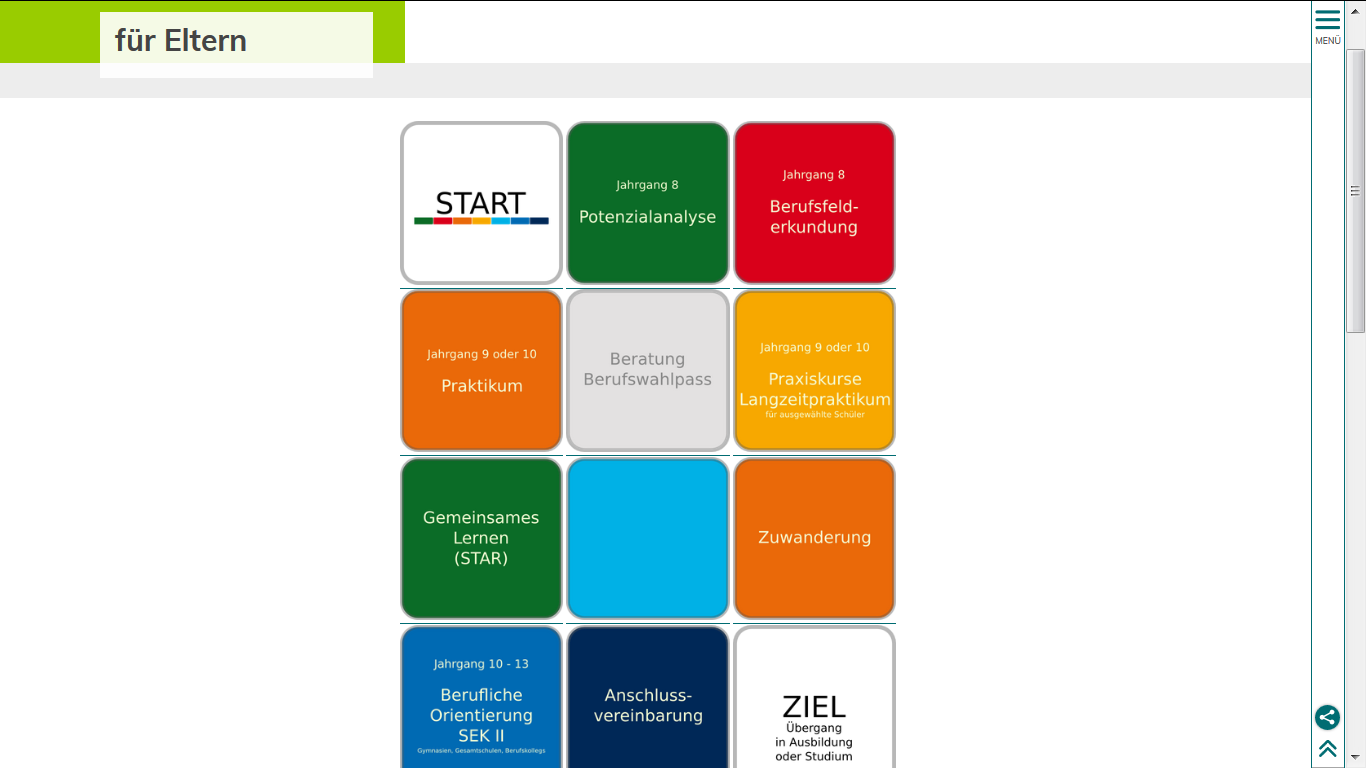 13
Vielen Dank für Ihre Aufmerksamkeit!
Kommunale Koordinierung Wuppertal
15.07.2019
14